RGB Imagery meeting10-18-2016
2016-06-01 200Z
orig
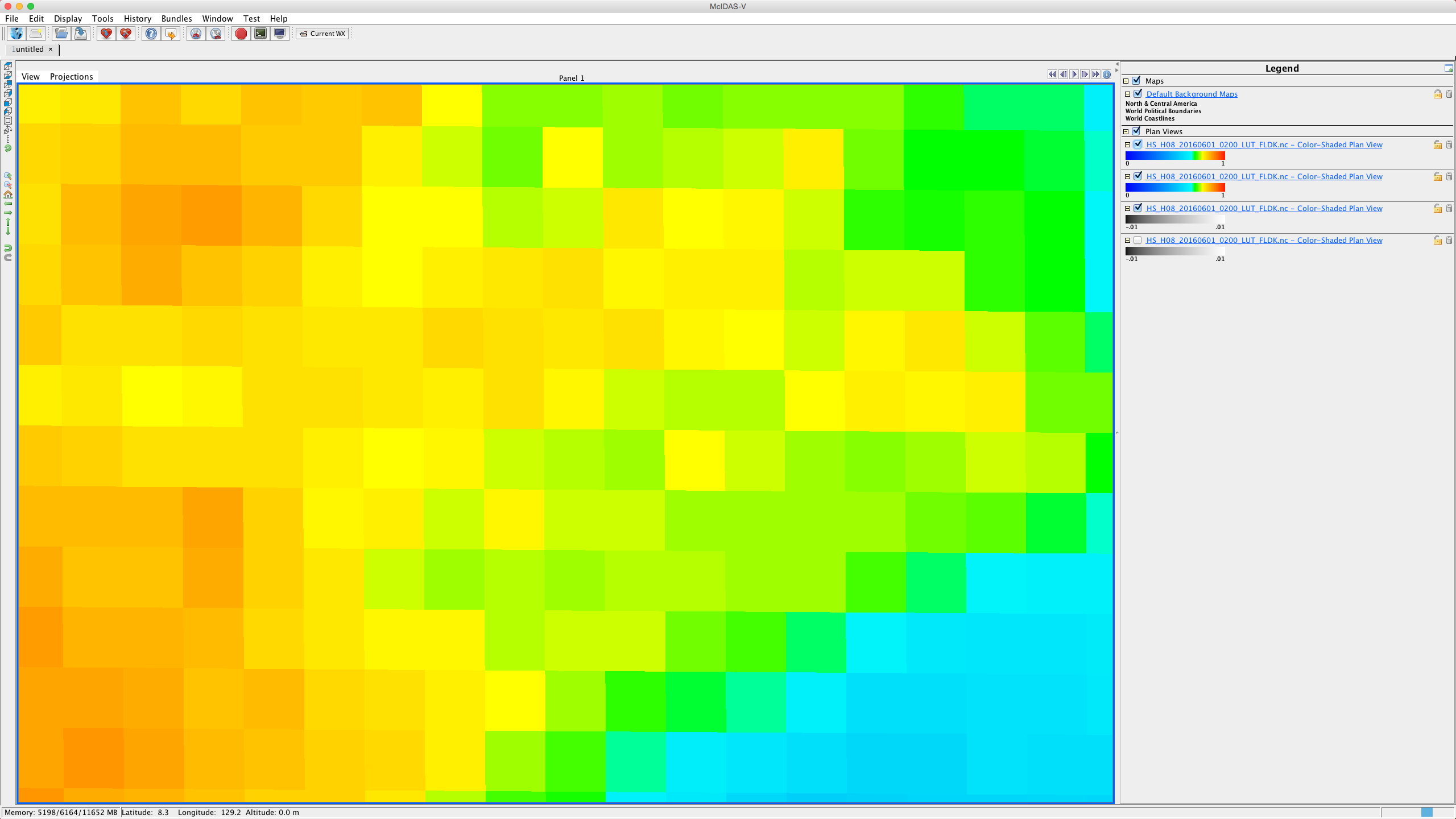 RGB issues
CONTRAST
SCATTERING

CIMSS OPTIONS
CADILLAC
SHCS
Distributions: key
CONTRAST
SCATTERING
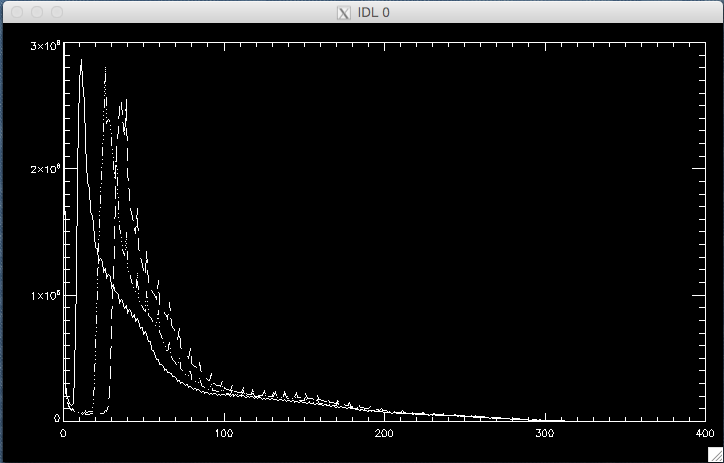 Equalize histogramDensity distribution
Cadillac
SHCS
MIDDLE GROUND
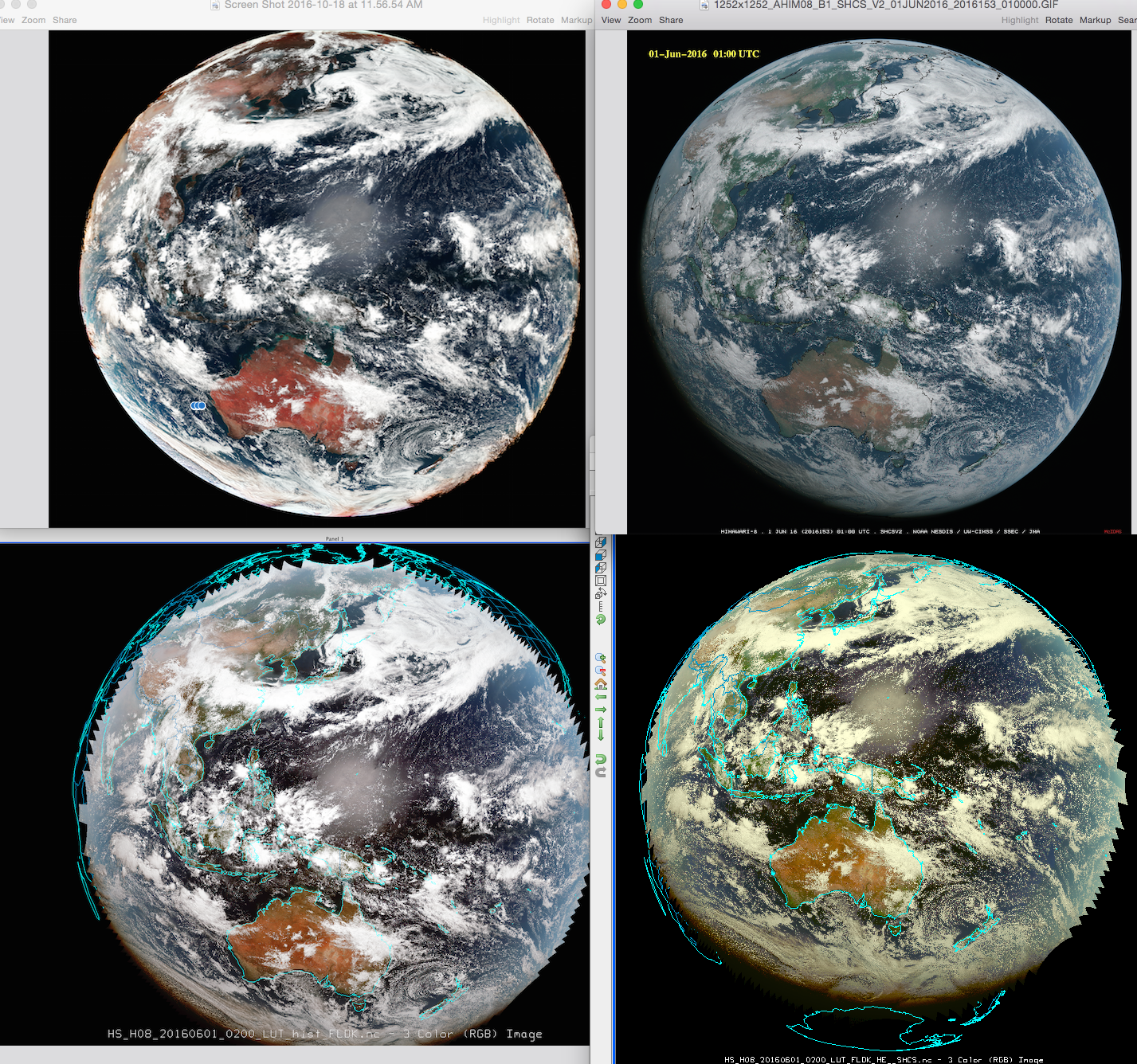